Petit déjeuner « décideurs-chercheurs » 
- 16 novembre 2018
Anne-Françoise Gaillot, Maire de la La Boissière-Ecole 78125
L’école Hériot
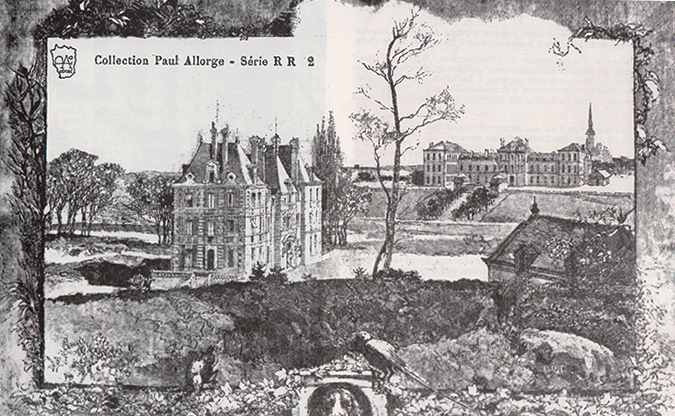 Olympe Hériot
Ecole Régionale Hériot – Internat Primaire
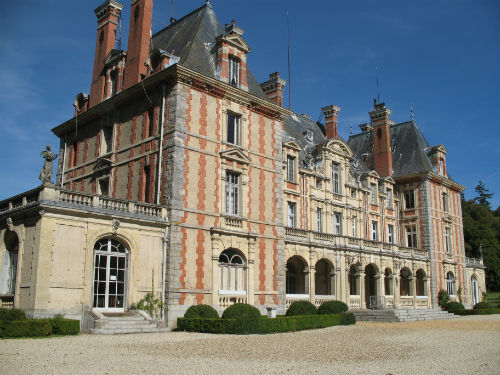 La Ferme de La Tremblaye
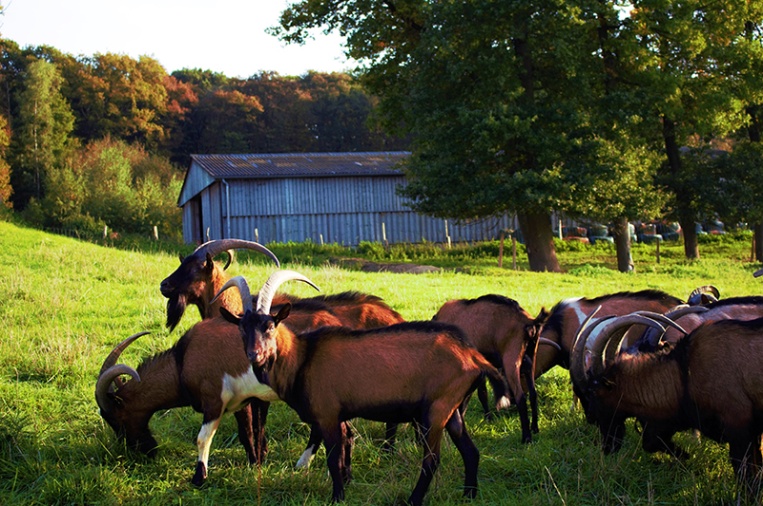 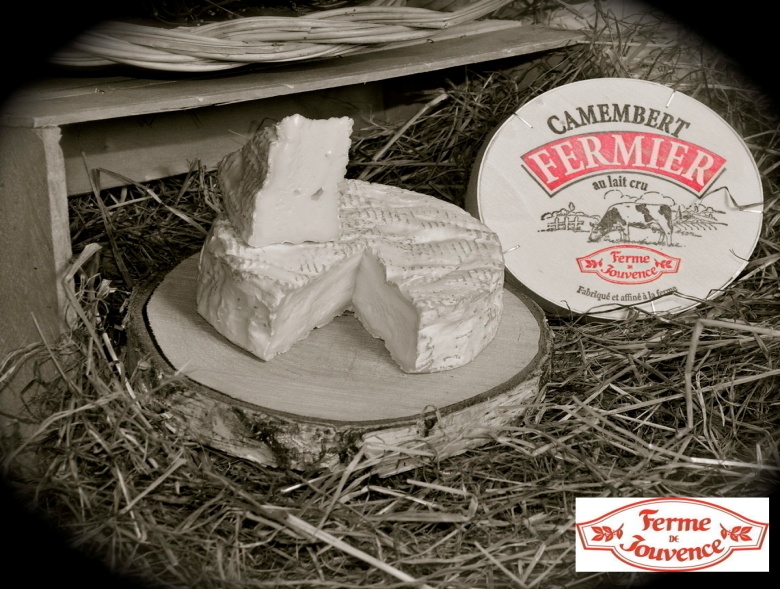 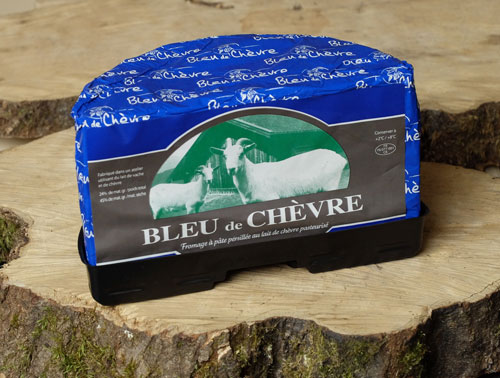 Une commune rurale au cadre privilégié
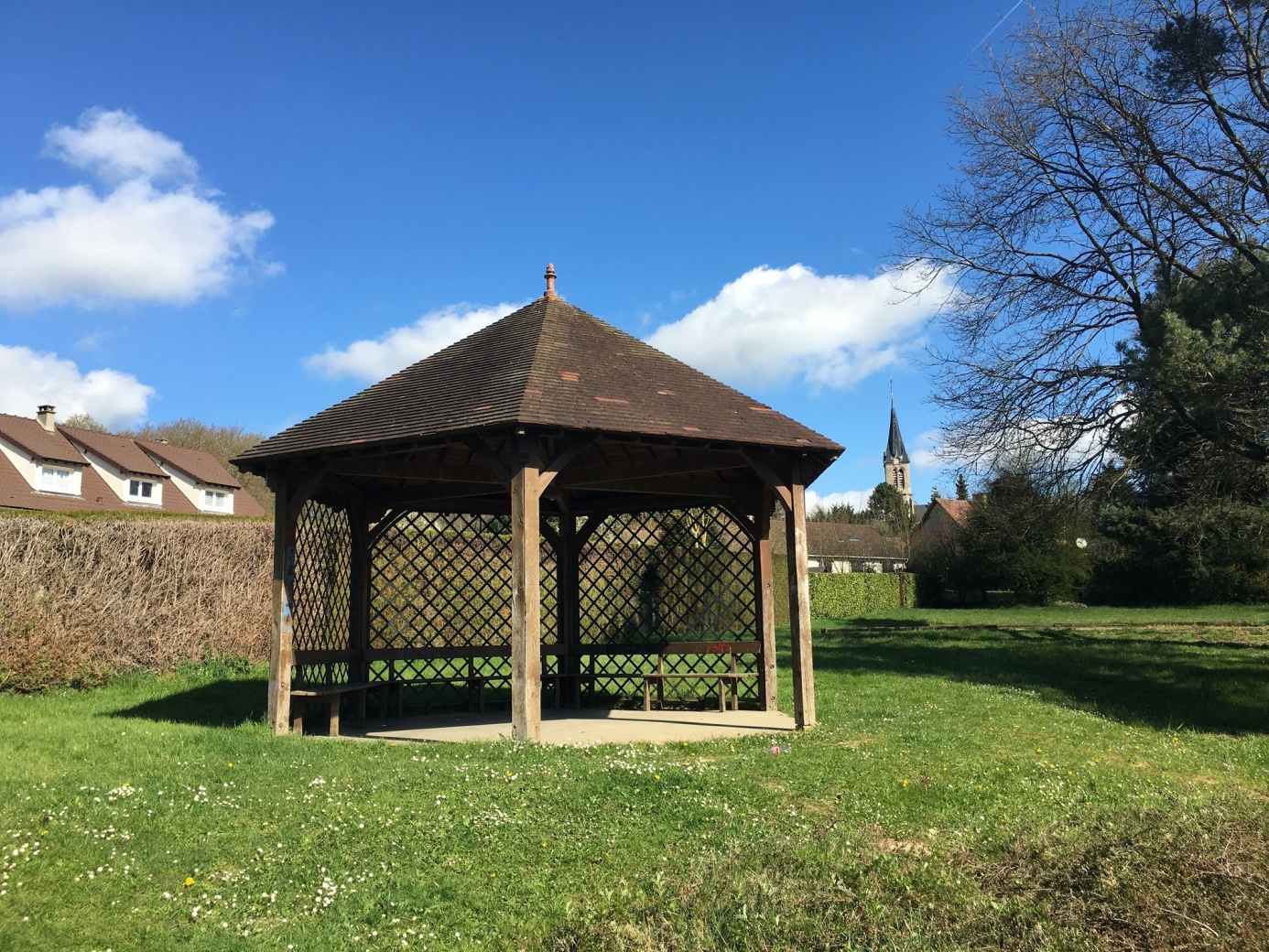 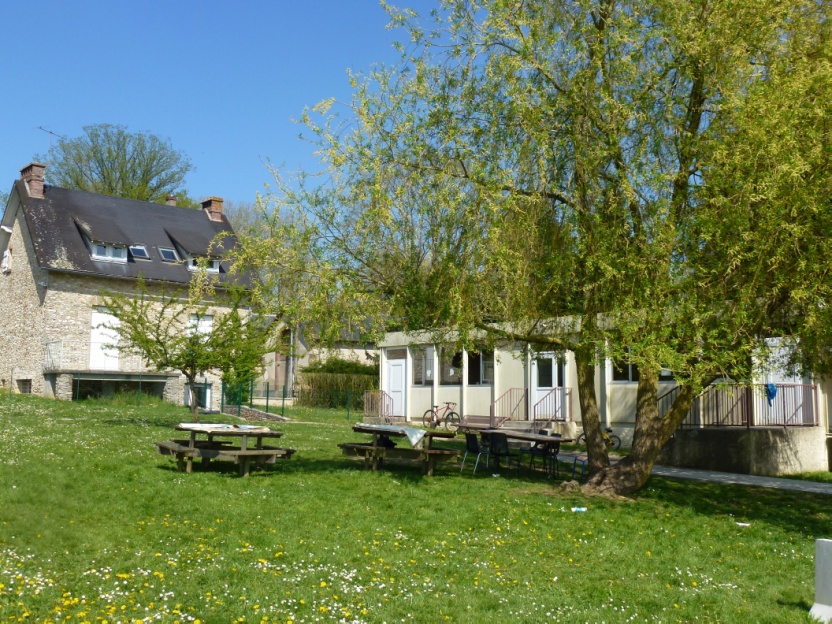 Un facilitateur des projets des acteurs de son territoire
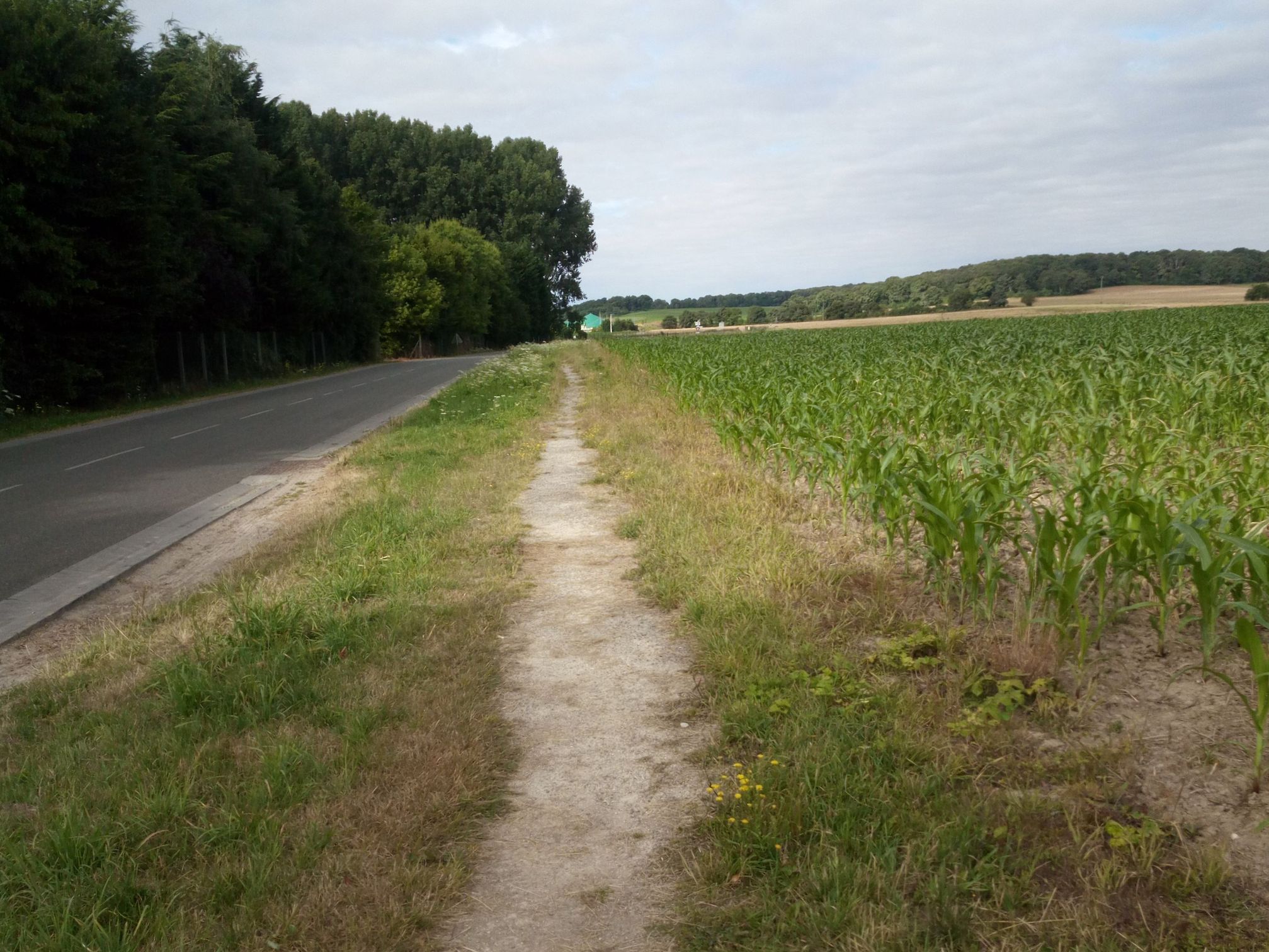 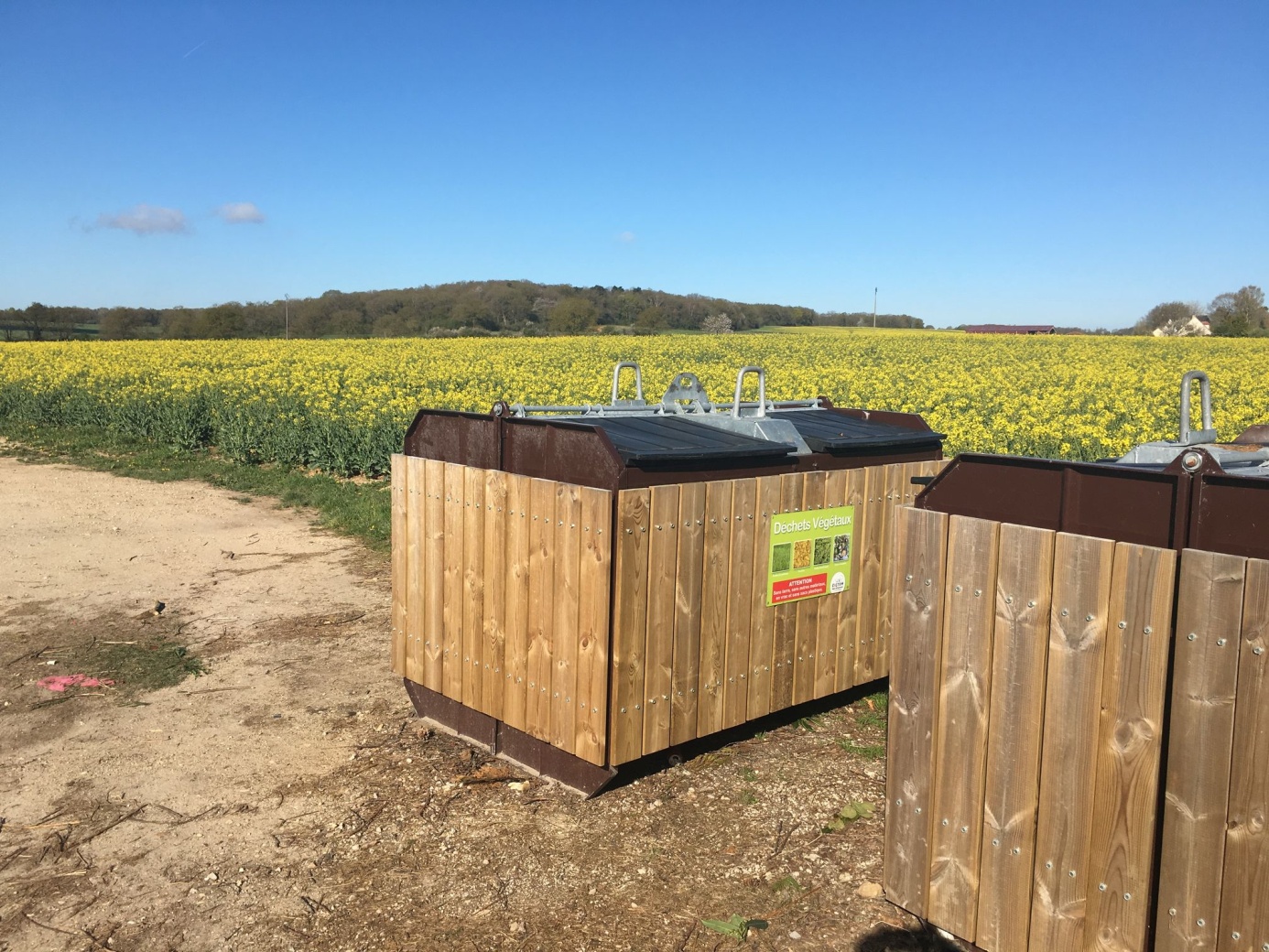 Un acteur à part entière :  exemple de la bio-méthanisation à l’opération « Maltorne »
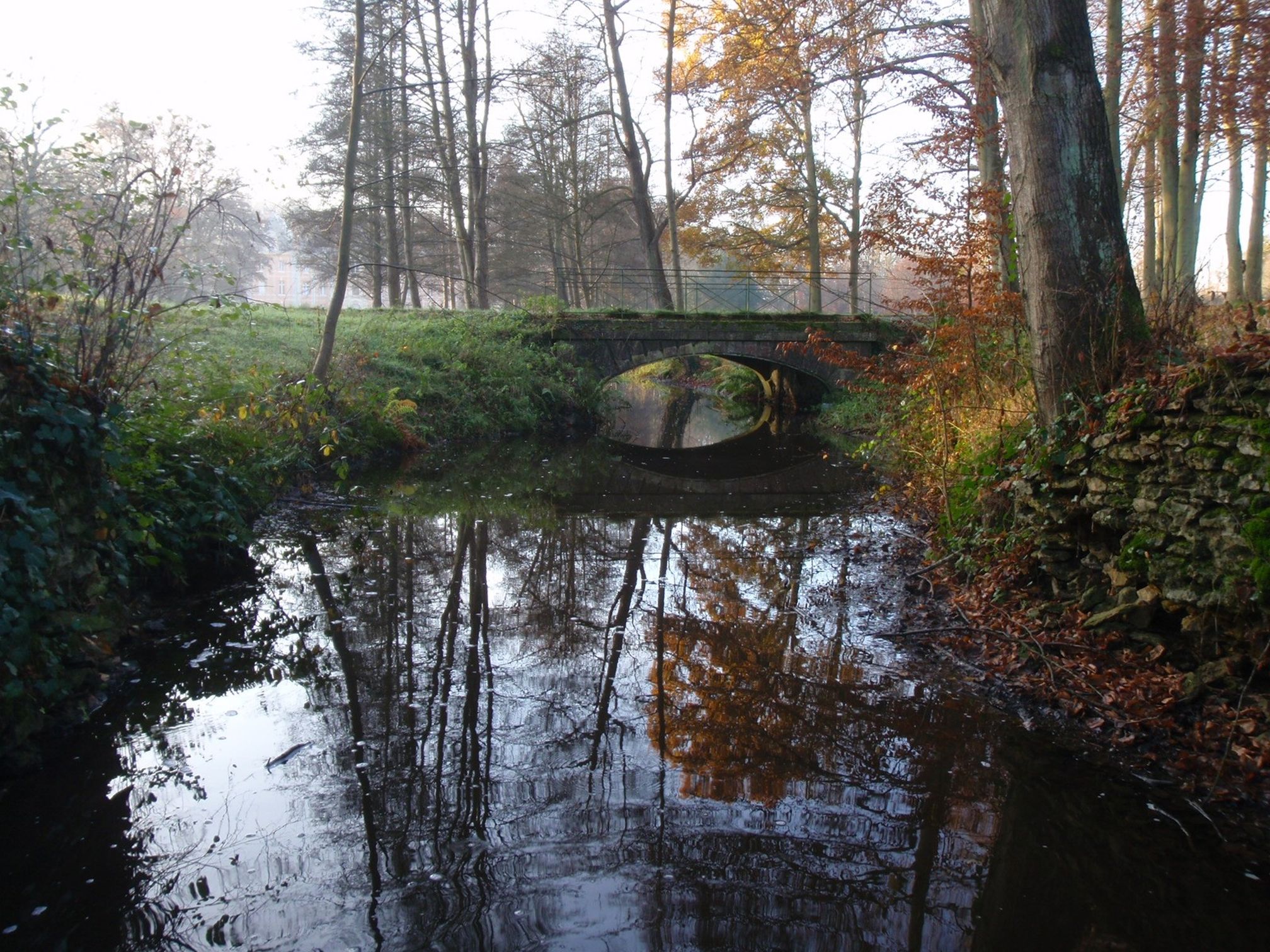